SMForwardGround Transportation Center (GTC) Concept
Sacramento Disability 
Advisory Commission
Physical Access Subcommittee 
Stakeholder Outreach 

April 16, 2024
Upcoming Landside Projects
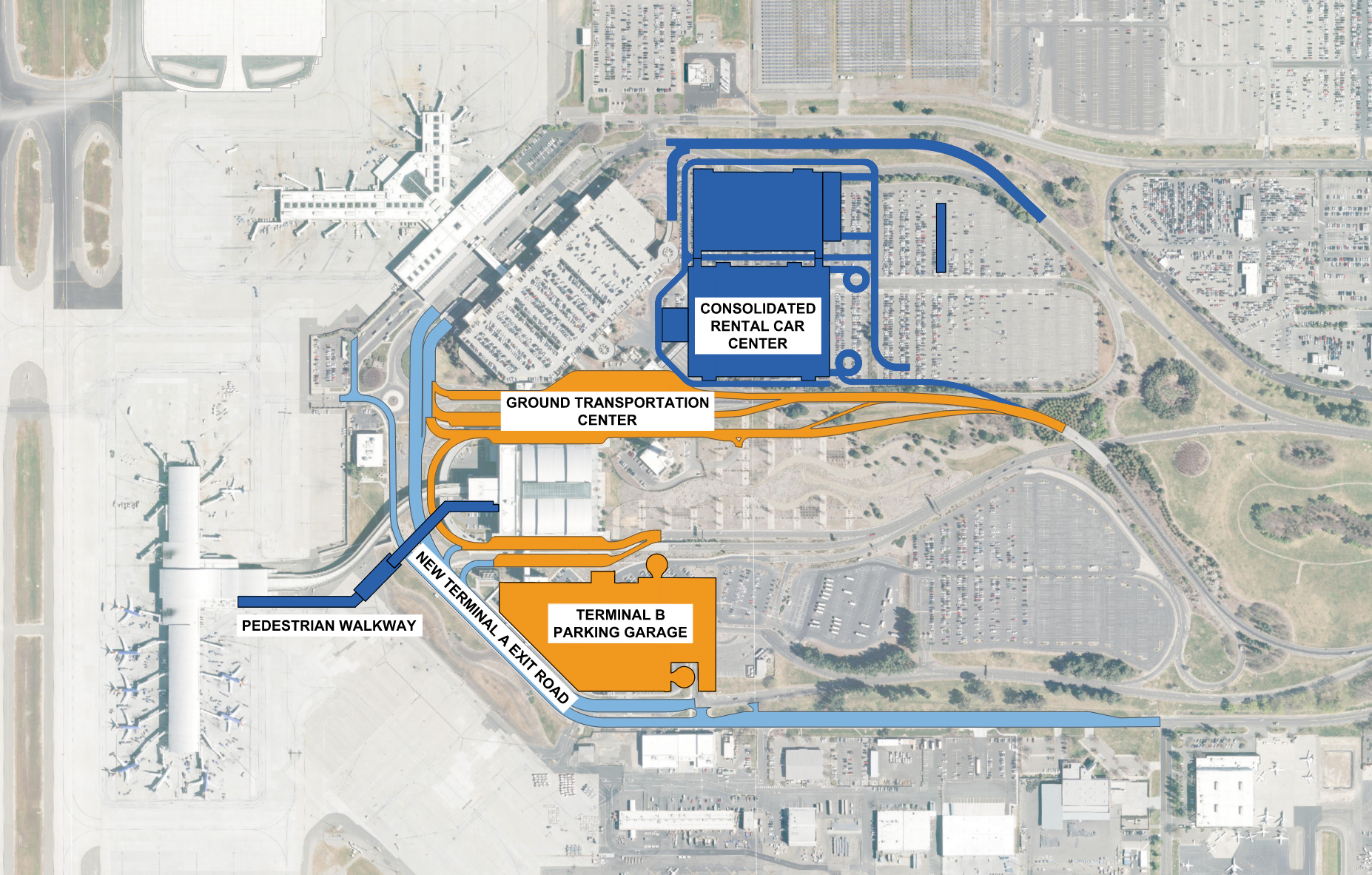 GTC Design Process
2022 Airport Master Plan Update
Internal Development
Concept
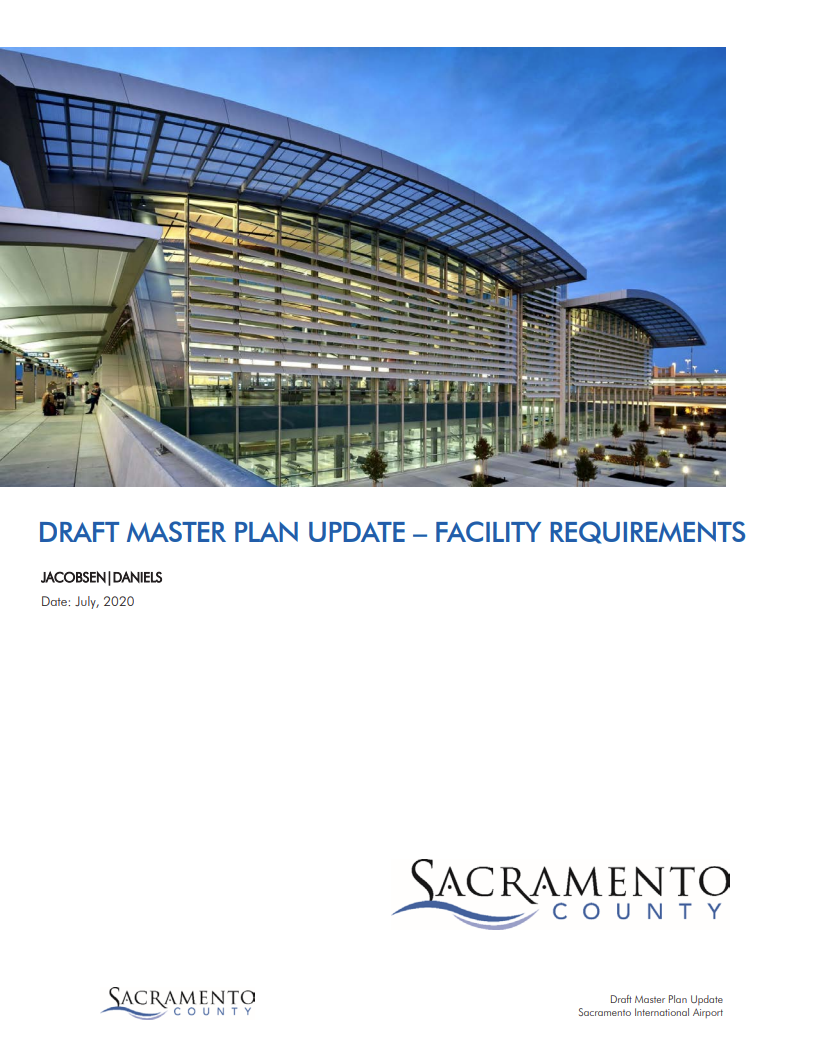 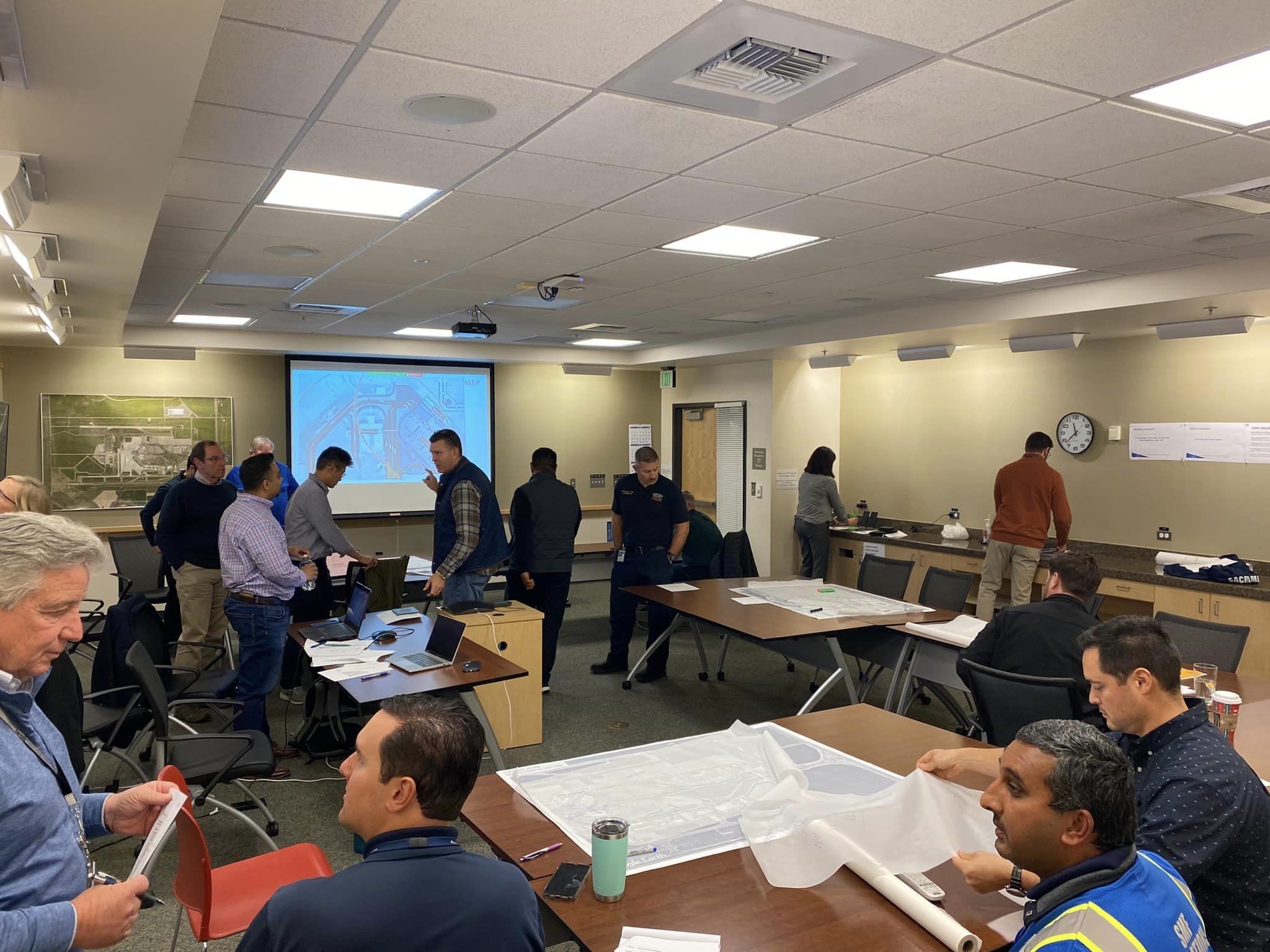 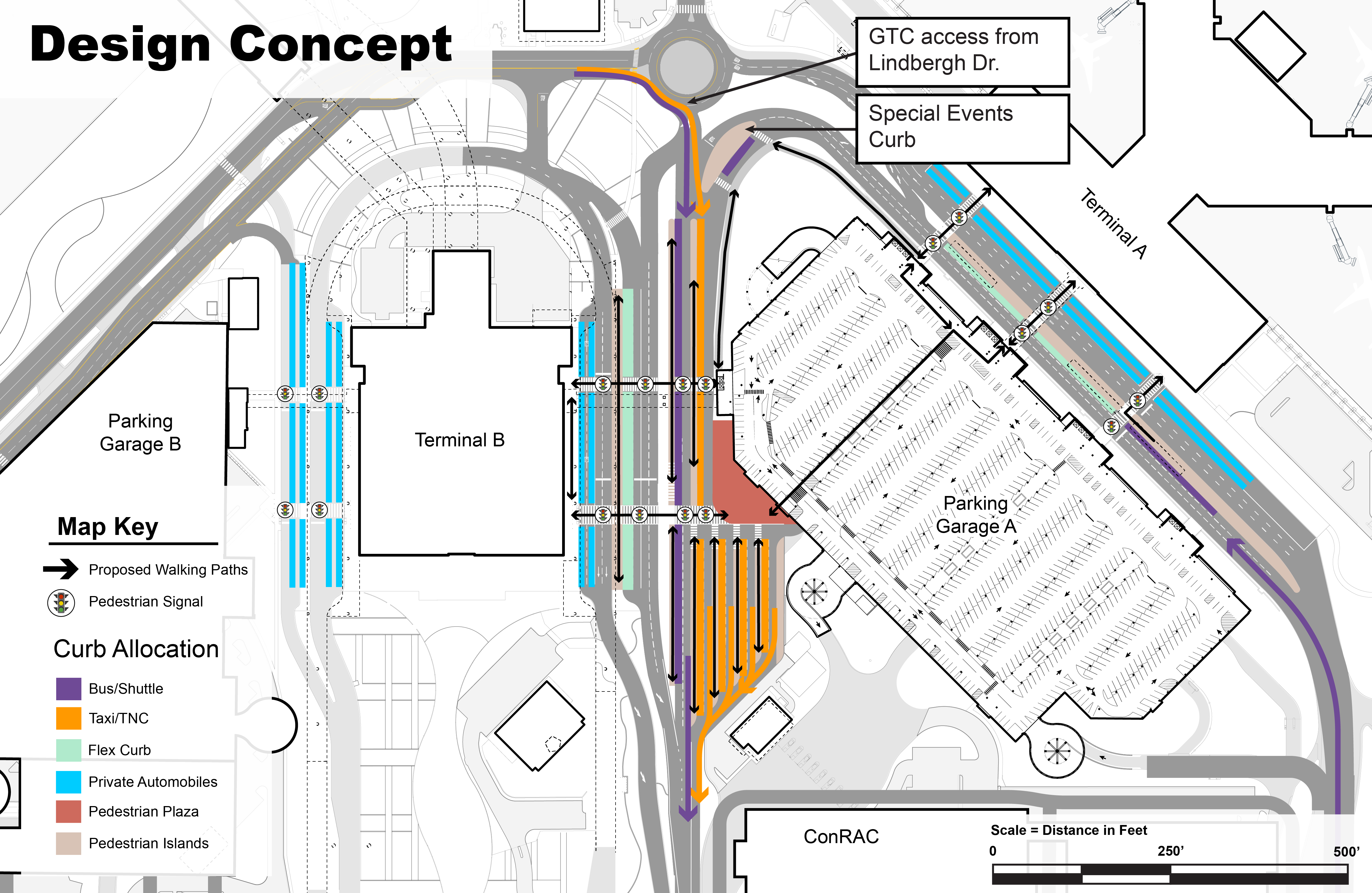 Submit comments to Chris Martin (MartinC@saccounty.gov) by: 
COB May 15, 2024
Distances to GTC
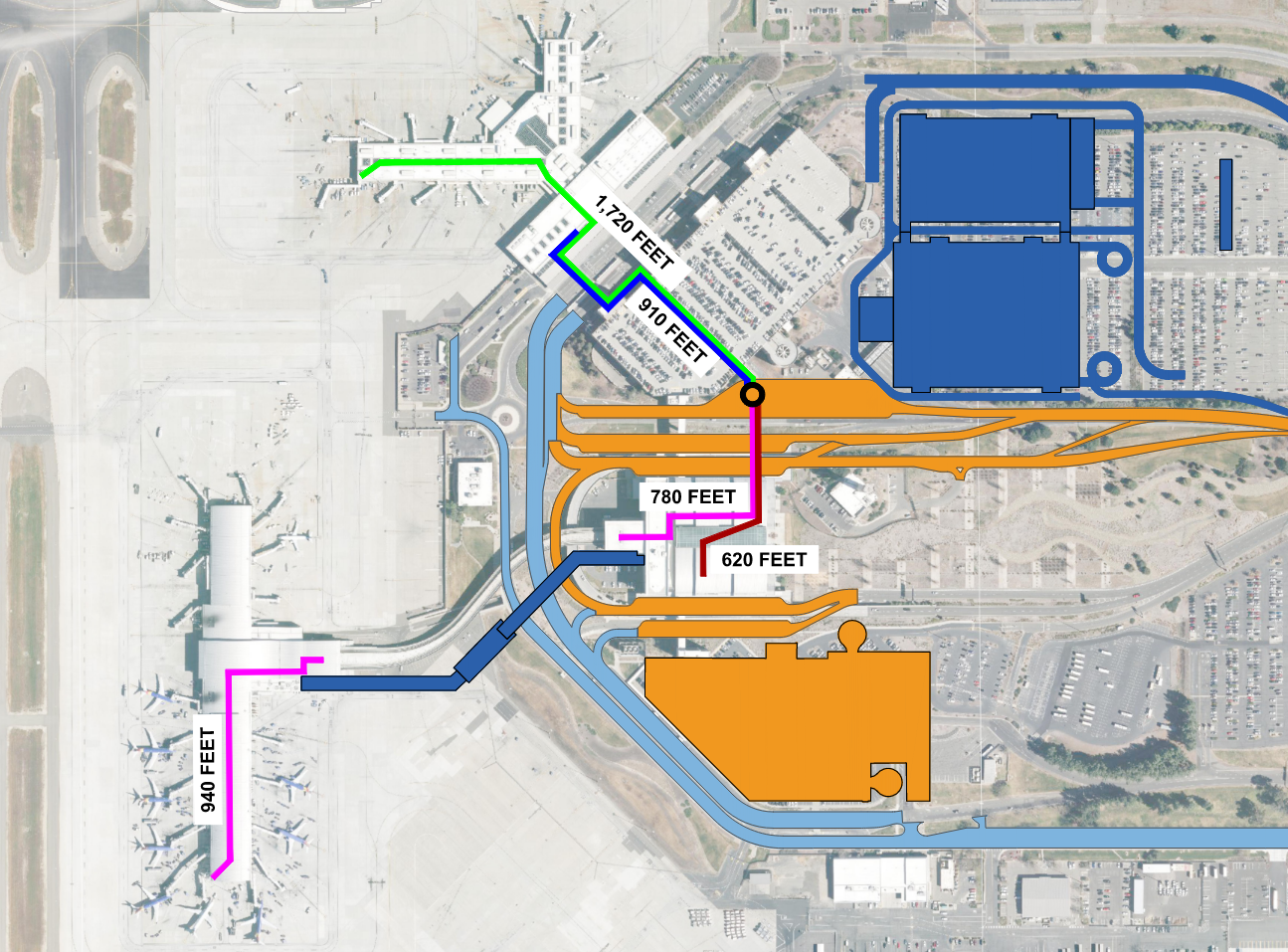 Farthest Gate to GTC:
Terminal A	1,720 feet
Concourse B	1,720 feet

Farthest Baggage Claim to GTC:
Terminal A	910 feet
Concourse B	620 feet

Paratransit Pick Up Locations Do Not Change
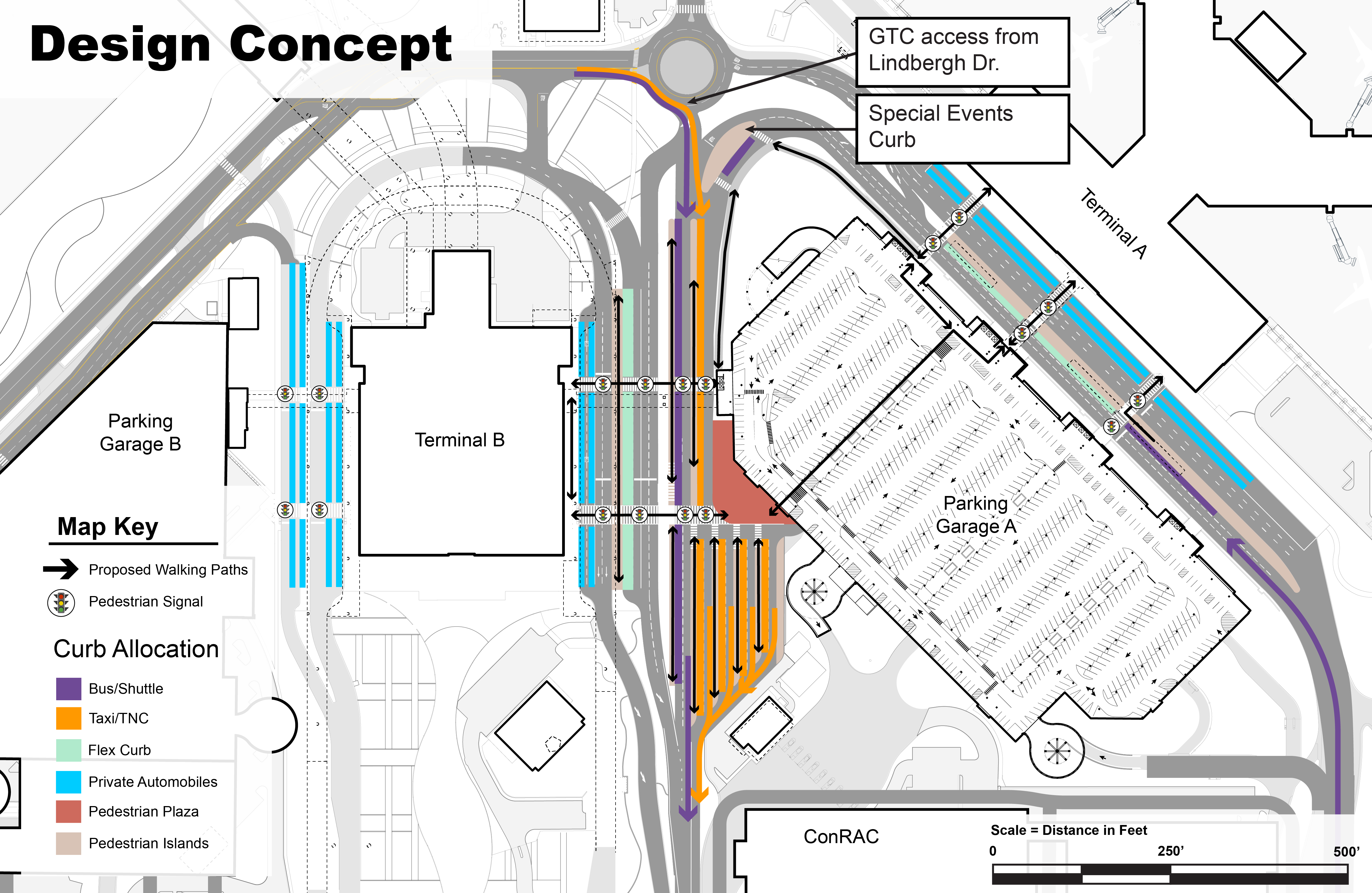 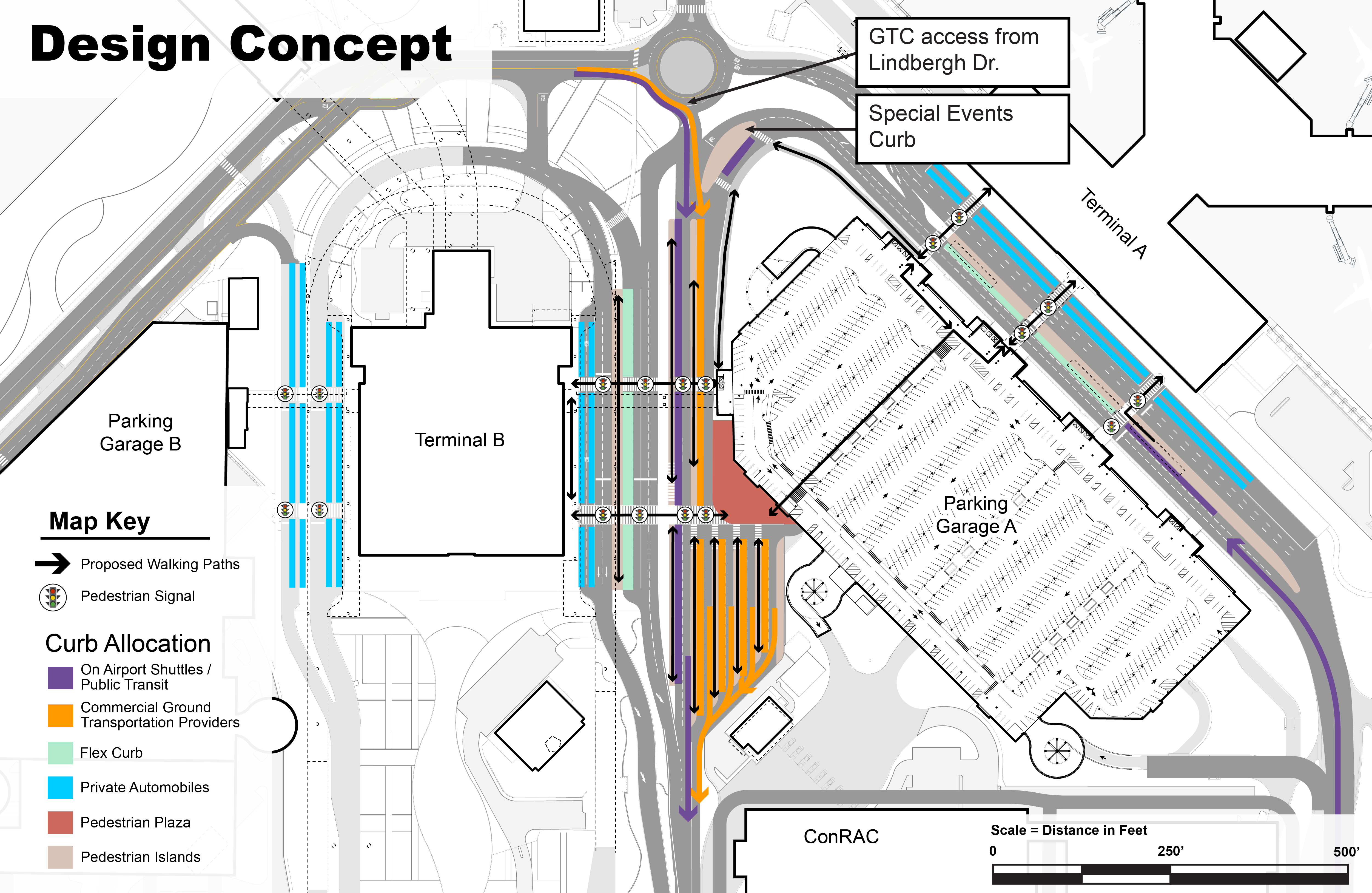 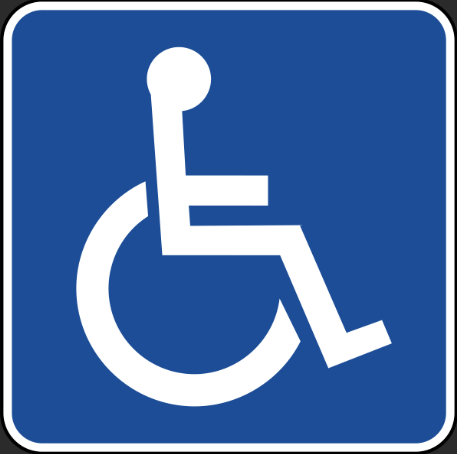 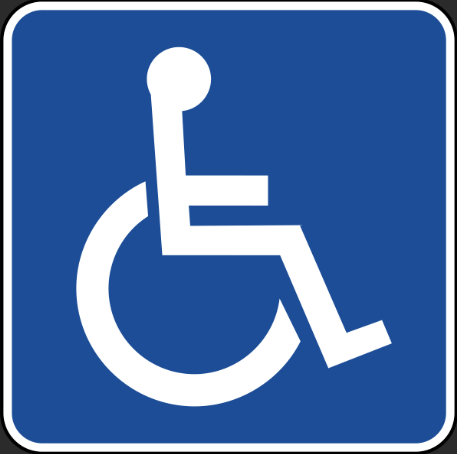 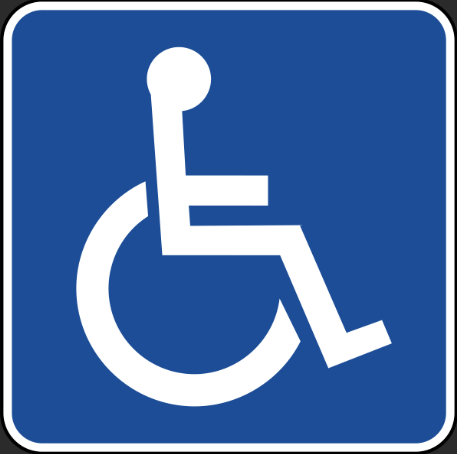 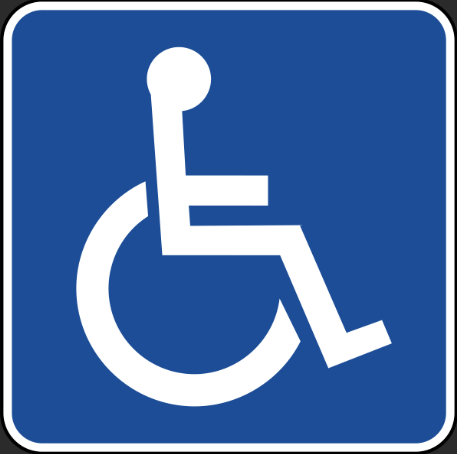 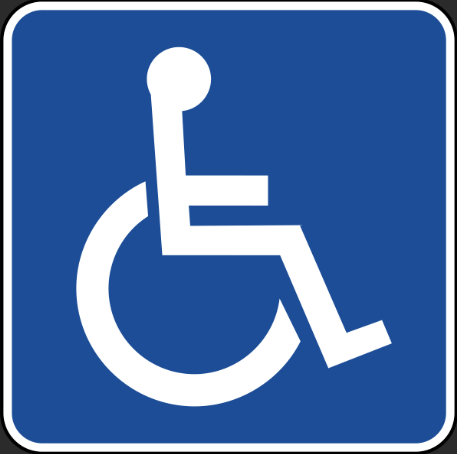 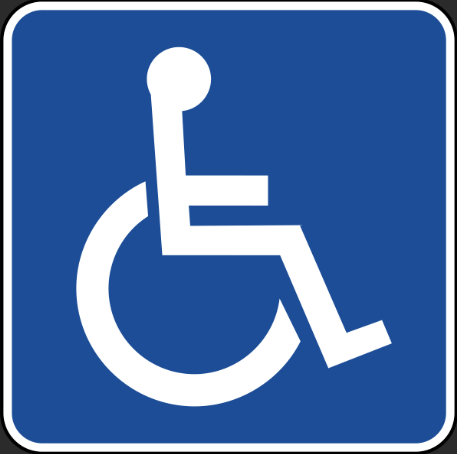 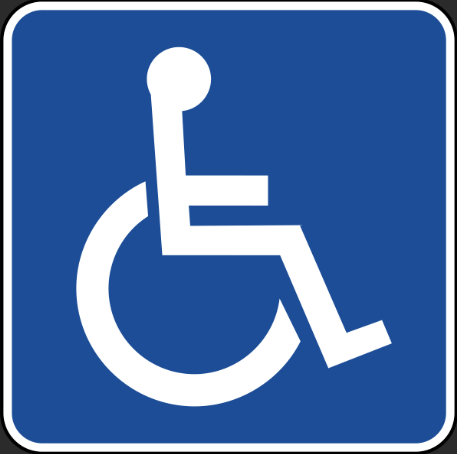 On Airport Shuttles/Public Transit
Commercial Ground Transportation Providers
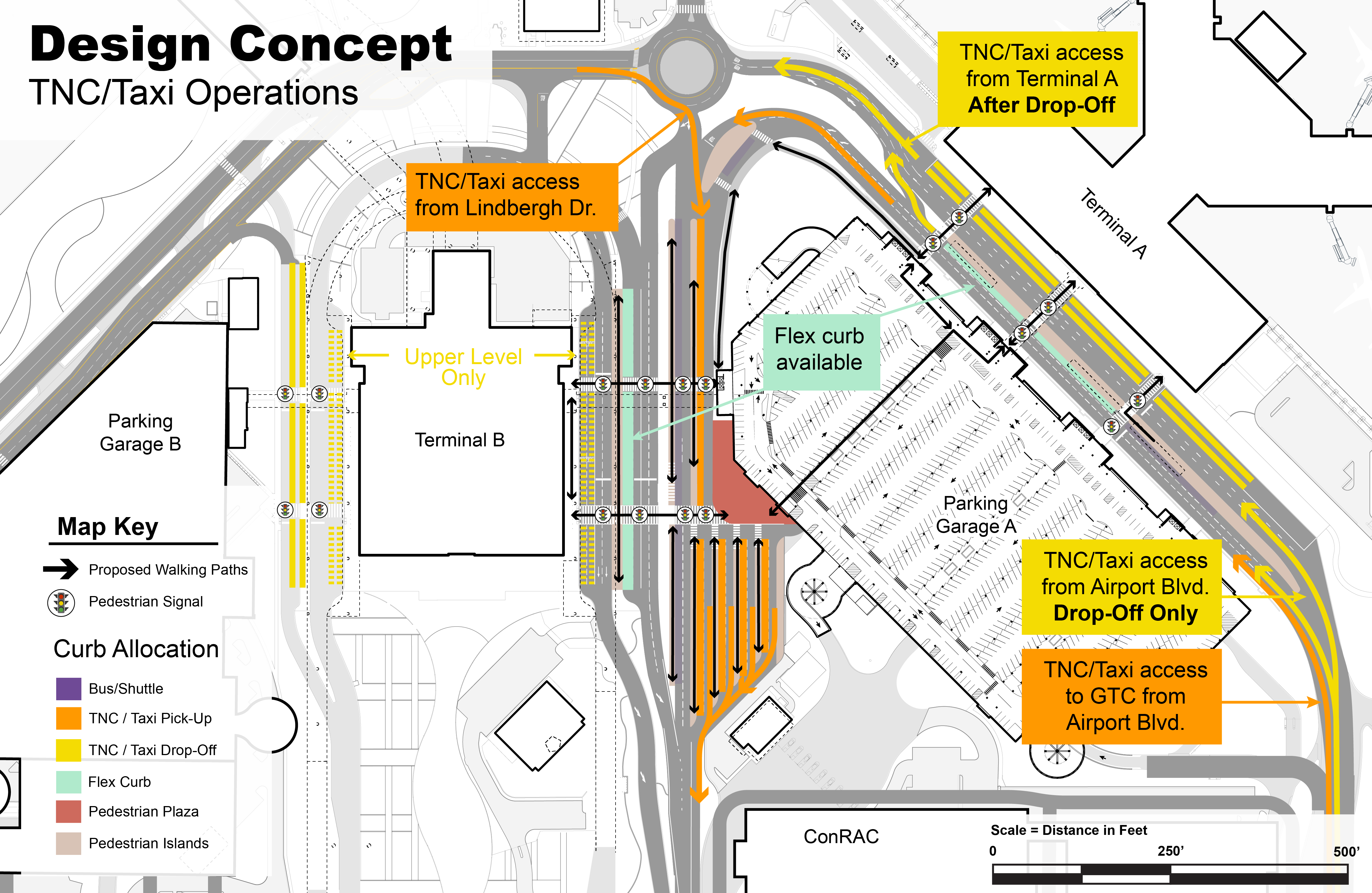 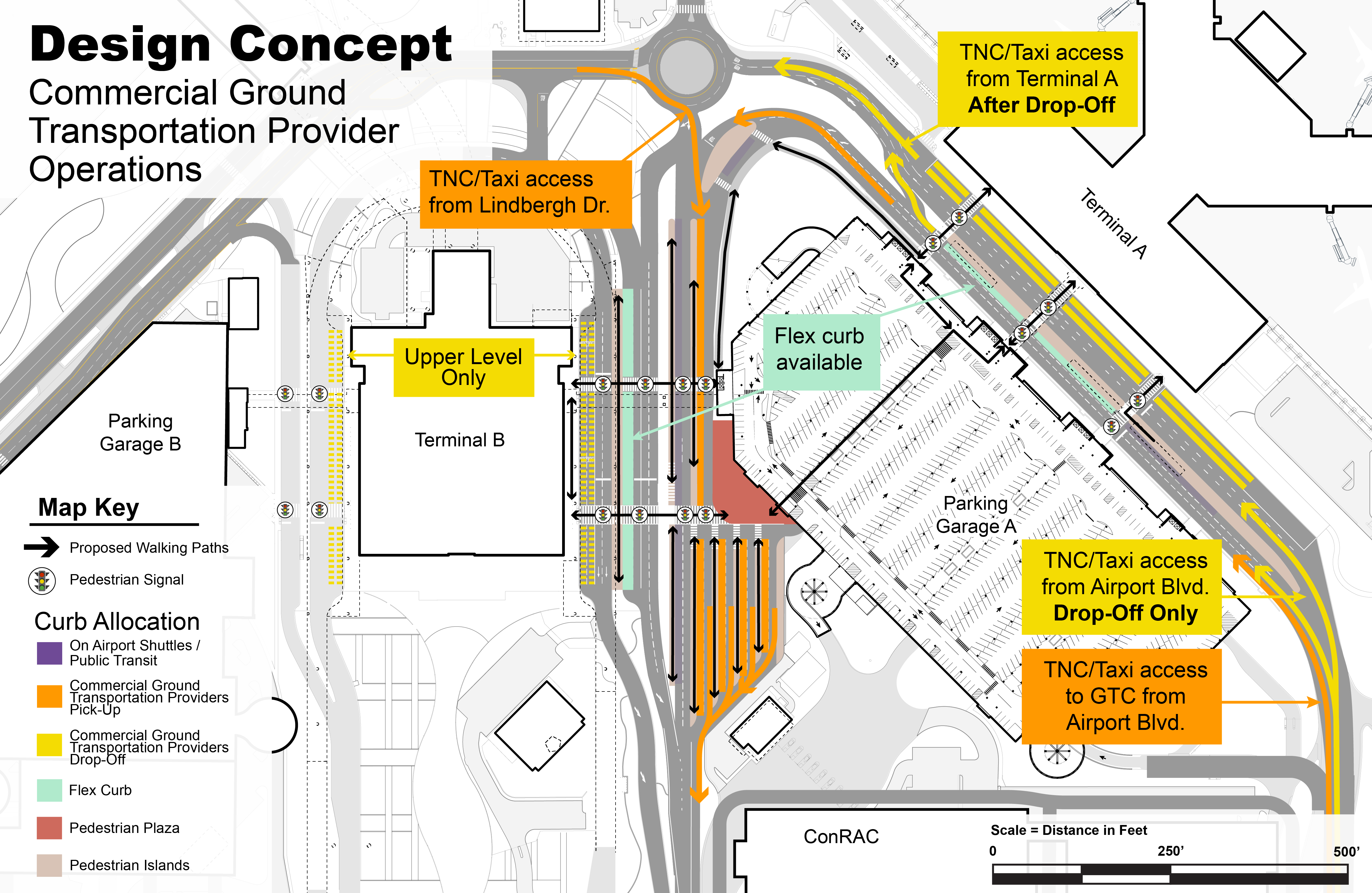 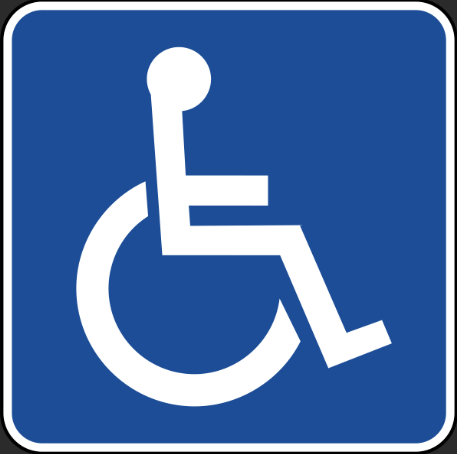 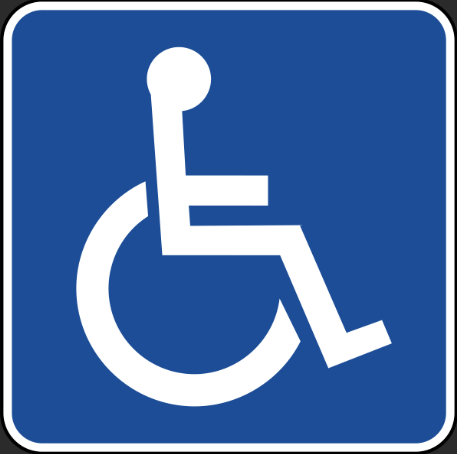 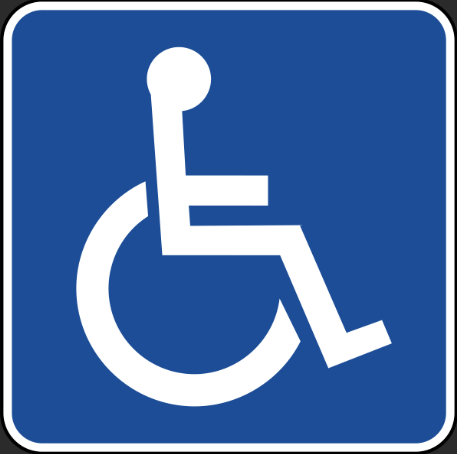 Upper Level
Only
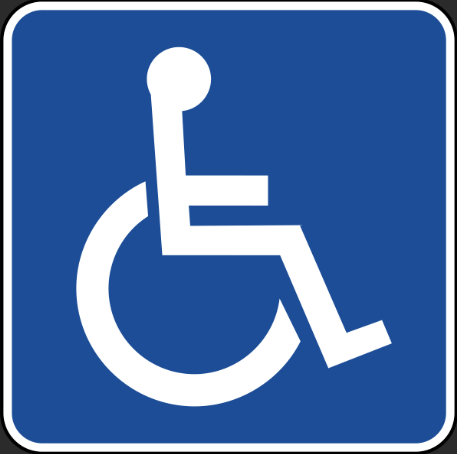 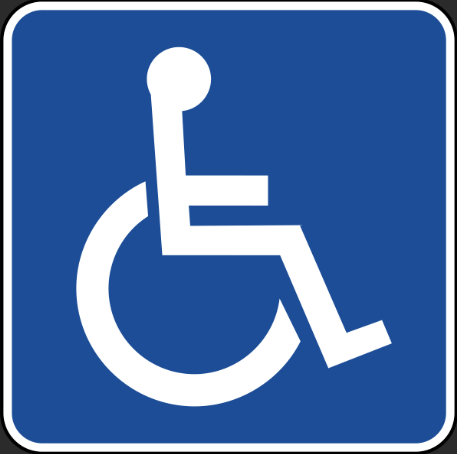 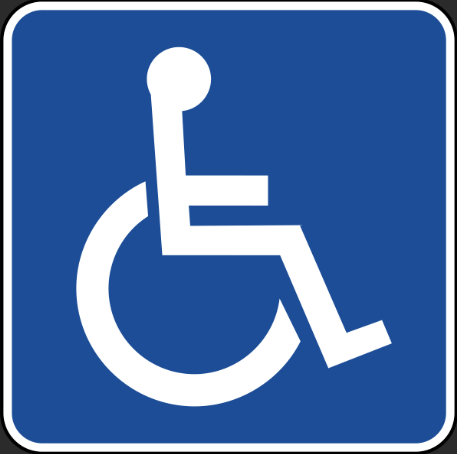 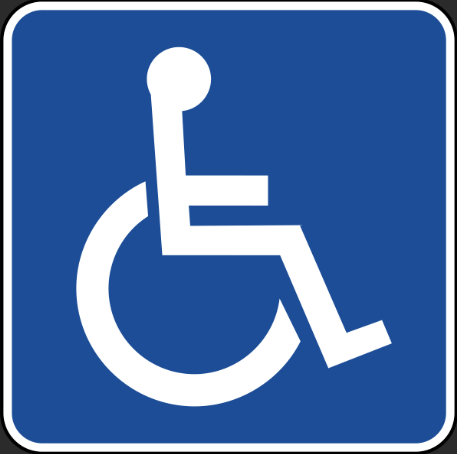 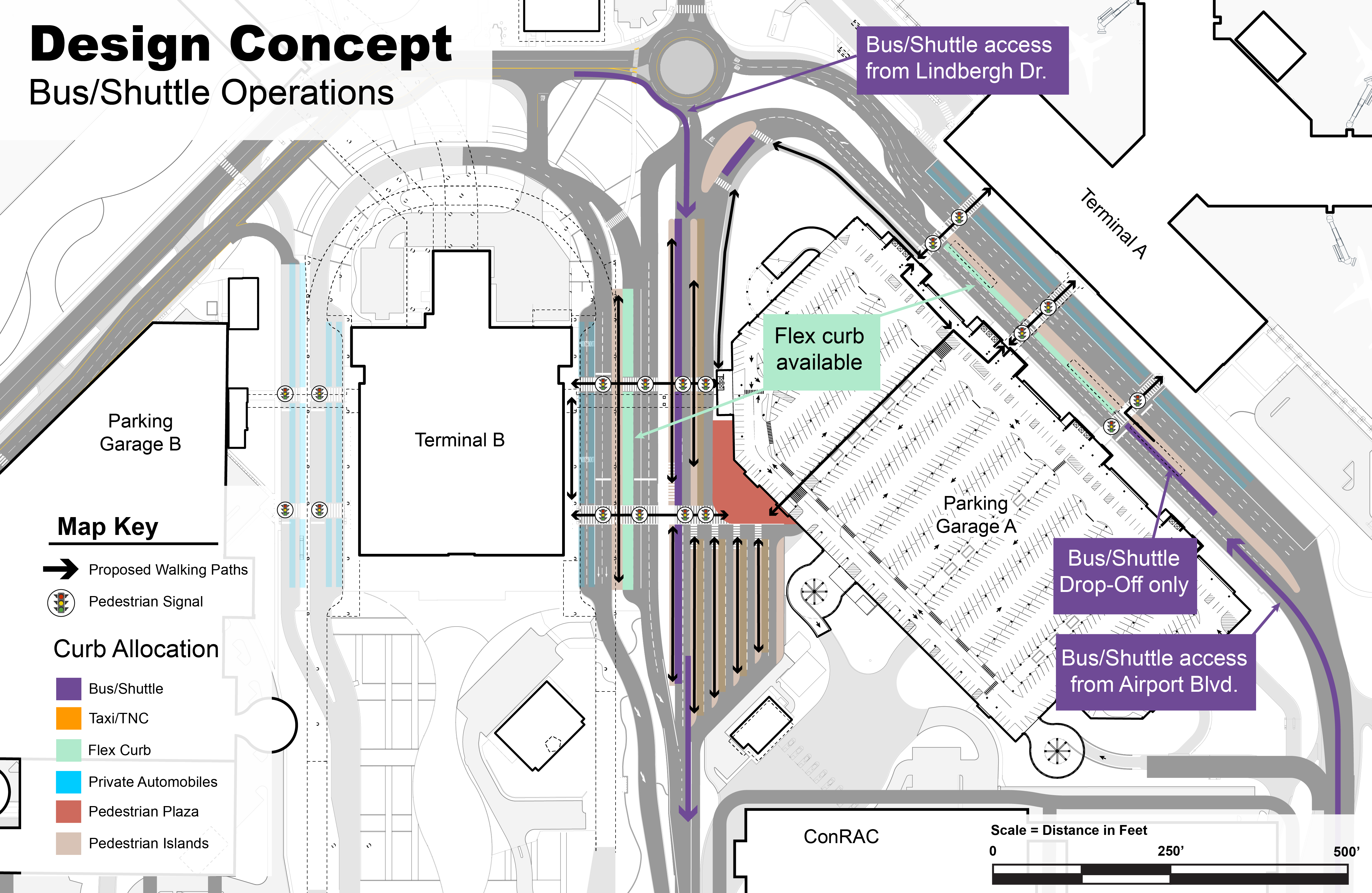 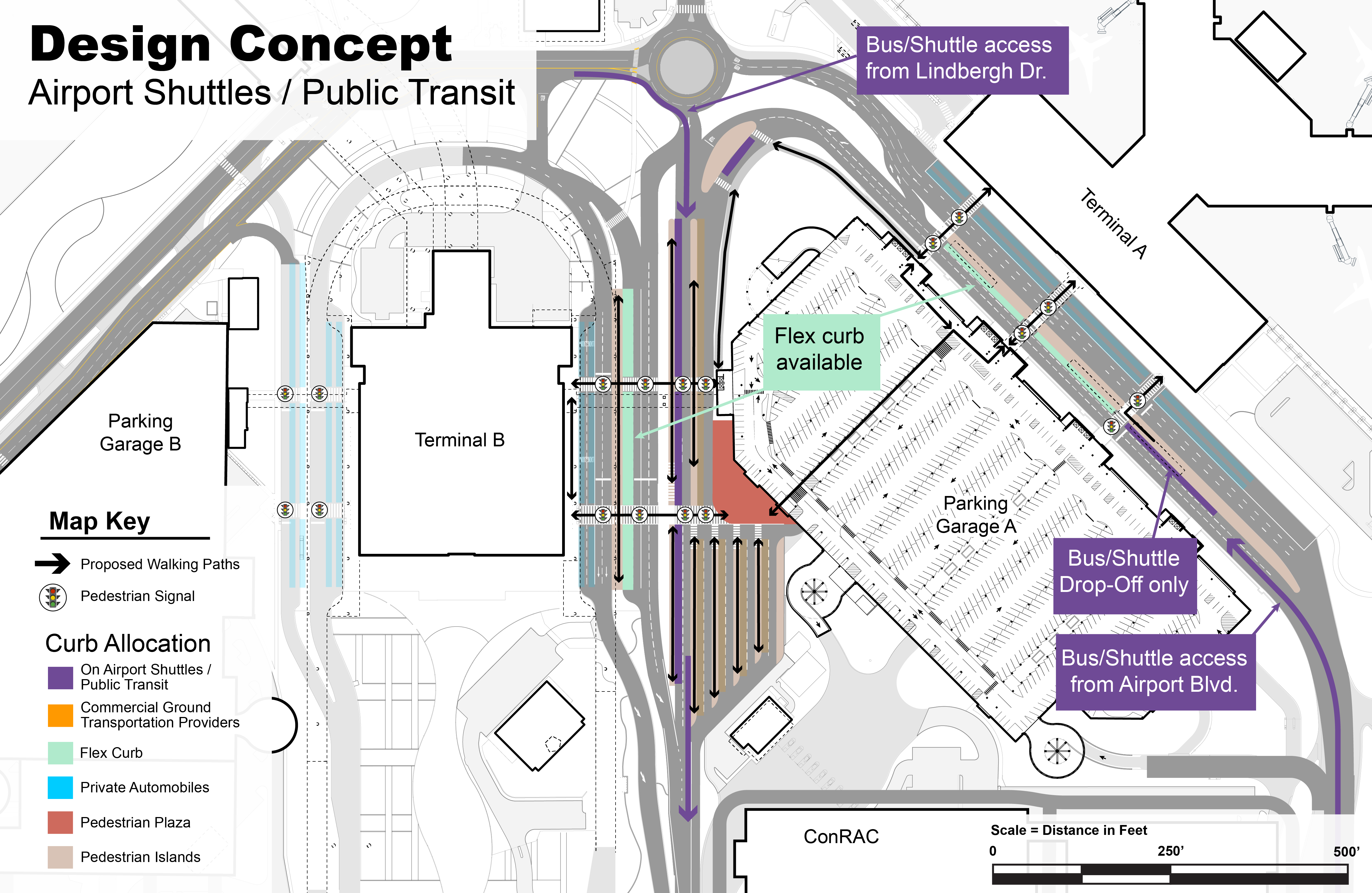 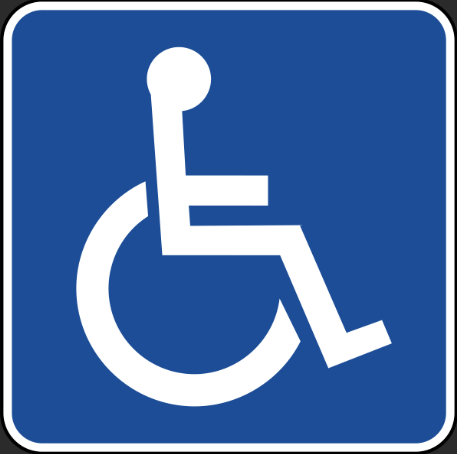 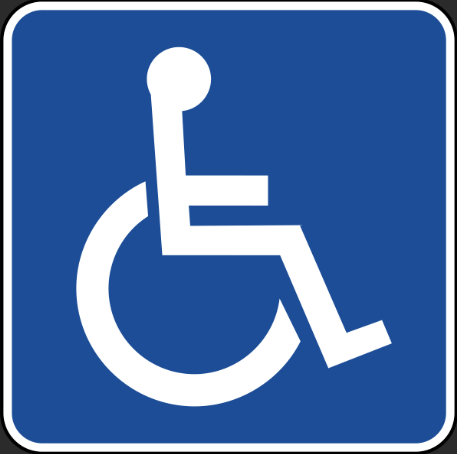 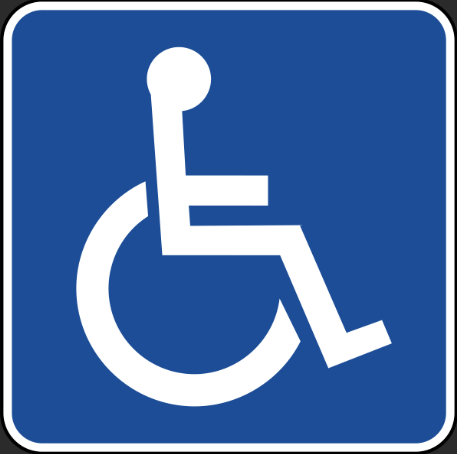 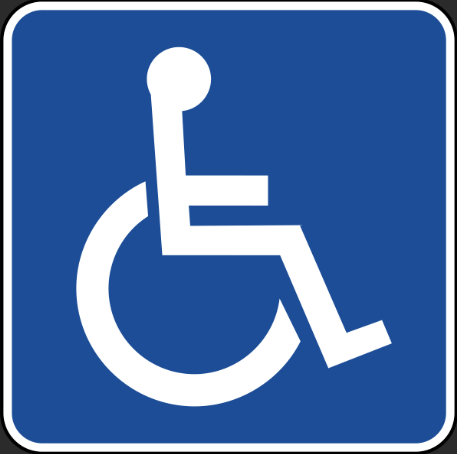 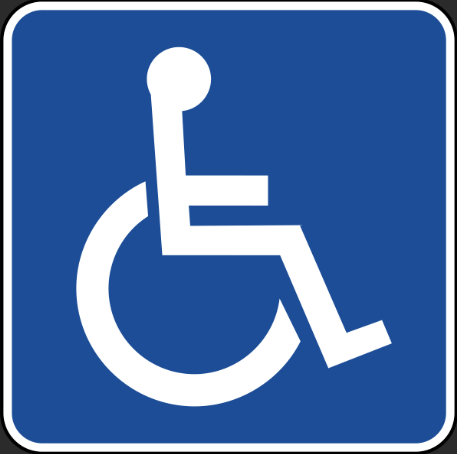 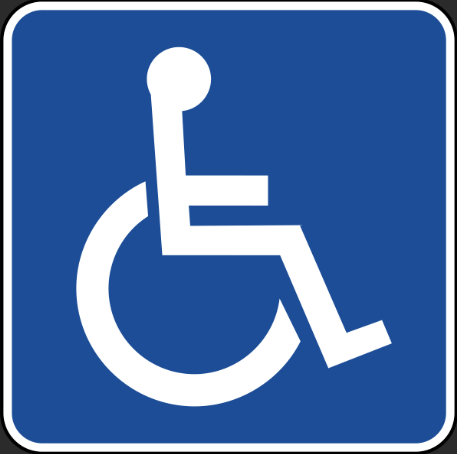 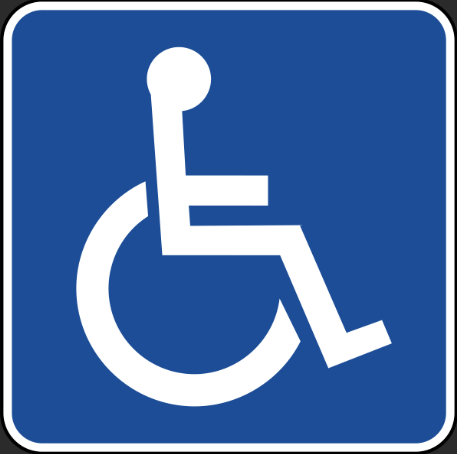 GTC Next Steps
Project Contact:

Name: Chris Martin
Email: MartinC@saccounty.gov
Gather Comments by COB May 15, 2024

Consider Feedback And Concept Revisions
	Provide Feedback to commenters

Recommend Concept to SMForward Steering Committee
	Move Concept to Detailed Design and Review
	2026 Construction
	2027 Open